DRSNS RAJALAKSHMI COLLEGE OF ARTS AND SCIENCE(AUTONOMOUS), COIMBATORE UNIT V The Process of Making Multimedia
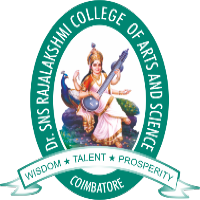 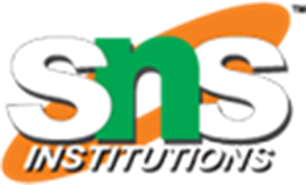 1
13-Mar-23
Task Planning
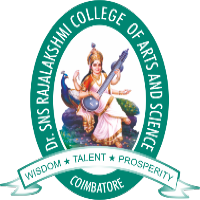 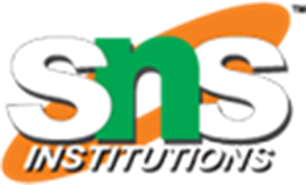 There may be many tasks in your multimedia project. Here is a checklist of action items for which you should plan ahead as you think through your project:

In a white paper about producing educational software, elearnity (www.elearnity.com) has allocated percentages of effort, as shown to the right
2
13-Mar-23
Task Planning
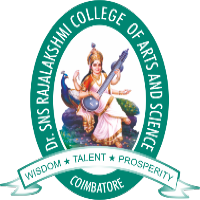 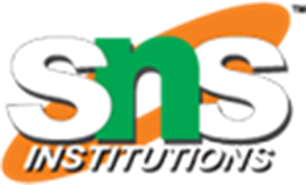 Building a Team
Multimedia is an emerging technology requiring a set of skills so broad that multimedia itself remains poorly defined. Players in this technology come from all corners of the computer and art worlds as well as from a variety of other disciplines, so if you need to assemble a team, you need to know the people and skills it takes to make multimedia. (Refer to Chapter 8 for a description of the various skills and talents needed and how others have built successful teams.)
3
13-Mar-23
Task Planning
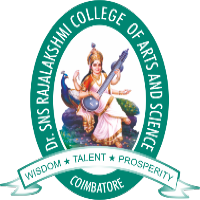 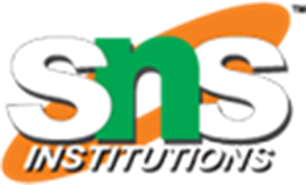 Building a Team
Building a matrix chart of required skills is often helpful to describe the makeup of your team. The skills and software capabilities available to you are not as
In a business where success and failure often depends upon our ability to monitor and antici- pate emerging technology, job recruiters see multimedia as very challenging. Not only does the fledgling multimedia industry incorporate some of the hottest computer technology tools, it draws on talent that comes from outside the traditional bound- aries of data processing and MIS recruitment. The ill-defined
4
13-Mar-23
Task Planning
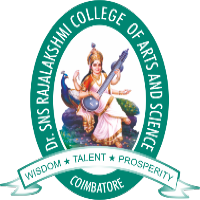 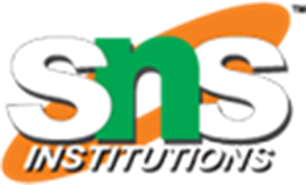 Building a Team
but very technical skills needed for multimedia provide us, the industry recruiters, an exceptional opportunity for creativity. Our clients, too, need to be open- minded and flexible about the talent and skills required of multimedia developers.
Heinz Bartesch, Director of Sales and Marketing, The Search Firm (San Francisco)
limiting as your list of required hardware–you can always budget for new and more powerful software and for the learning curve (or con- sultant fees) required to make use of it. Indeed, authoring software is usually necessary only for development of the project, not its playback or delivery, and should be a cost or learning burden not directly passed to end users.
5
13-Mar-23
Task Planning
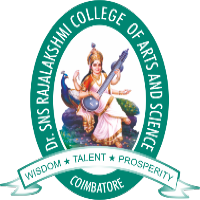 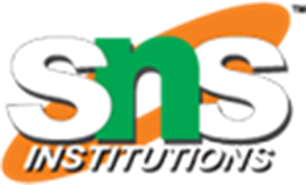 Building a Team
but very technical skills needed for multimedia provide us, the industry recruiters, an exceptional opportunity for creativity. Our clients, too, need to be open- minded and flexible about the talent and skills required of multimedia developers.
Heinz Bartesch, Director of Sales and Marketing, The Search Firm (San Francisco)
limiting as your list of required hardware–you can always budget for new and more powerful software and for the learning curve (or con- sultant fees) required to make use of it. Indeed, authoring software is usually necessary only for development of the project, not its playback or delivery, and should be a cost or learning burden not directly passed to end users.
6
13-Mar-23
Prototype Development
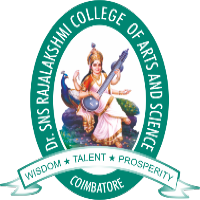 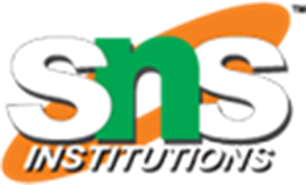 Once you have decided that a project is worth doing, you should develop a working prototype. This is the point at which you begin serious work at the computer, building screen mock-ups and a human interface of menus and button clicks. Your messages and story lines will take shape as y explore ways of presenting them. For the prototype, sometimes called a proof-of-concept or feasibility study, you might select only a small portion of a large project and get that part working as it would in the final product.
7
13-Mar-23
Prototype Development
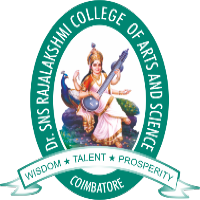 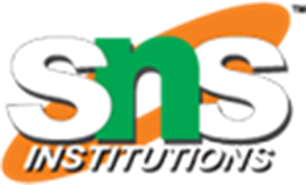 Test your prototype along several fronts: technology (will it work on your proposed delivery platform or platforms?), cost (can you do this project within budget constraints?), market (can you sell it, or will it be properly used if it is an in-house project?), and human interface (is it intuitive and easy to use?). At this point you may wish to arrange a focus group, where you can watch potential end users experiment with your prototype and analyze their reactions.
8
13-Mar-23
Prototype Development
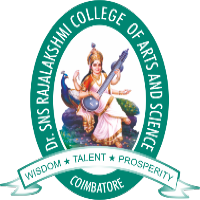 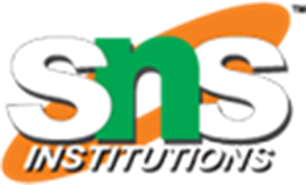 Indeed, after trying many different approaches in the course of prototyping, you may end up with more than one viable candidate for the final product.
. During this phase you can test ideas, mock up interfaces, exercise the hardware platform, and develop a sense about where the alligators live. These alligators are typically found in the swampy edges of your own expertise; in the dark recesses of software platforms that almost-but- not-quite perform as advertised and in your misjudgment of the effort required for various tasks. The alligators will appear unexpectedly behind you and nip at your knees, unless you explore the terrain a little before you start out.
9
13-Mar-23
Prototype Development
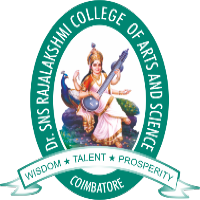 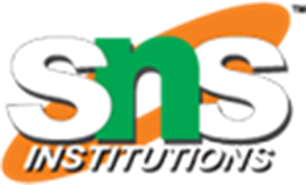 The purpose of any prototype is to test the initial implementation of your idea and improve on it based upon test results. So you should never feel committed or bound to any one option, and you should be ready and willing to change things!
10
13-Mar-23
Alpha Development
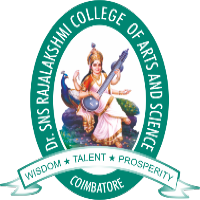 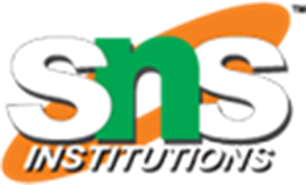 As you go forward, you should continually define the tasks ahead, because just as if you were navigating a supertanker, you should be aware of the reefs and passages that will appear along your course and prepare for them. With an alpha stage prototype in hand and a commitment to proceed, the investment of effort will increase and, at the same time, become more focused. More people may become involved as you begin to flesh out the project as a whole.
11
13-Mar-23
Beta Development
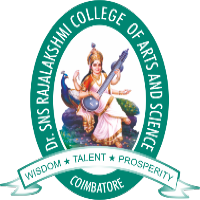 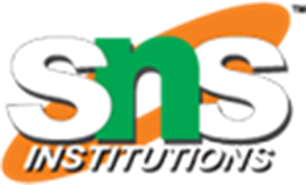 By the time your idea reaches the beta stage of development, you will have committed serious time, energy, and money, and it is likely too late to bail out. You have gone past the point of no return and should see it through. But by now you have a project that is looking great! Most of the features are working, and you are distributing it to a wider arena of testers. In fact, you are on the downhill slope now, and your concern should be simply successfully steering the project to its well-defined goal.
12
13-Mar-23
The Cover and Package
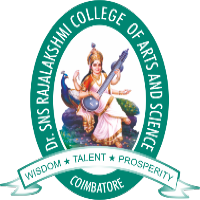 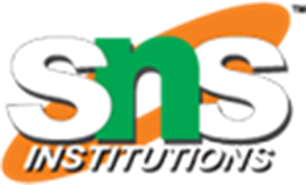 You have many options for designing the look and feel of your proposal. And though we are often warned to avoid judging a book by its cover, the reality is that it takes about two seconds for executives to assess the quality of the document they are holding. Sometimes, they decide before even touching it. Size up the people who will read your proposal and ferret out their expectations; tailor your proposal to these expectations.
If your client judges from the cover of your proposal that the docu- ment inside is amateurish rather than professional, you are already fighting an uphill battle. There are two strategies for avoiding this negative first impression:
13
13-Mar-23
The Cover and Package
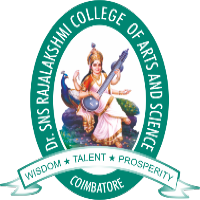 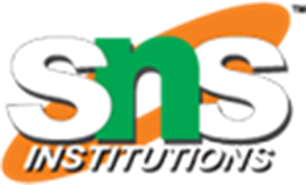 Develop your own special style for a proposal cover and package, including custom fonts, cover art and graphics, illustrations and figures, unique section and paragraph styles, and a clean binding. Do your proposal first class.
 Make the entire package plain and simple, yet businesslike. The plain part of the approach means not fussing with too many fonts and type styles. This austerity may be particularly successful for proposals to government agencies, where 12-point Times New Roman or
12-point Courier may be not just a de facto standard, but a required document format. If you must submit hardcopy documents in addi- tion to PDF or DOC files, a stapled sheaf of papers is adequate.
Don’t try to dress up your plain presentation with Pee-Chee folders or cheap plastic covers; keep it lean and mean.
14
13-Mar-23
Target Audience
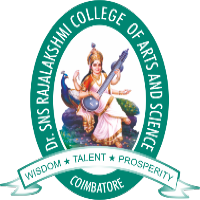 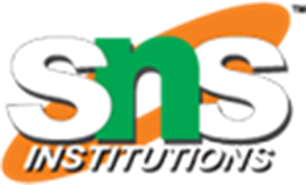 All multimedia proposals should include a section that describes the target audience and target platform. When the end user’s multimedia capabilities have a broad and uncertain range, it is crucial to describe the hardware and software delivery platform you intend to provide. For instance, if your project requires a special browser plug-in, you will need to adjust your multimedia strategy by revising the design or by requiring the end user to download the plug-in. Some clients will clearly control the delivery platform, so you may not need to provide detail regarding system components.
15
13-Mar-23
THE SCOPE OF MULTIMEDIA
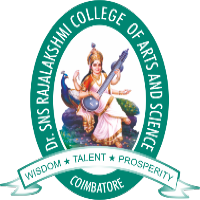 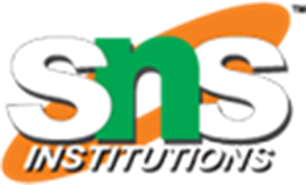 Today the animation industry is growing at a rapid pace and offers an option to fulfill a dream of doing and enjoying a challenging and interesting work. There is a great sense of satisfaction at the end of the day. This field always has a place for professionals who are dedicated, skilled, and creative.
16
13-Mar-23
THE SCOPE OF MULTIMEDIA
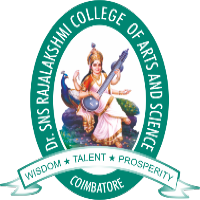 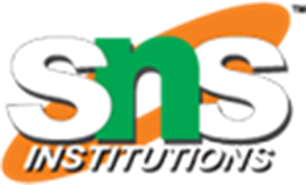 A Dynamic Field
The field of Multimedia deals with computer-controlled integration of texts, where there are still or moving images, graphics, animations, drawings, and audio. The content in multimedia is represented through audio, video, and animation and not in the traditional way. The technology here applies interactive computer elements (text and pictures, videos and graphics, animation, and sound) in a single form for delivering the message.
17
13-Mar-23
THE SCOPE OF MULTIMEDIA
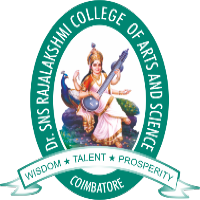 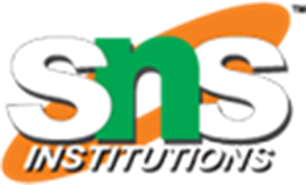 People can see Multimedia presentations on stage, through projectors or transmissions also. It can be an alive or recorded presentation, and the formats of multimedia aim to enhance the users’ experience by delivering information in an easy and quick way. Additionally, all the multimedia online courses and programs, help a student to learn the way to use computer programs, and create interactive presentations.
18
13-Mar-23
THE SCOPE OF MULTIMEDIA
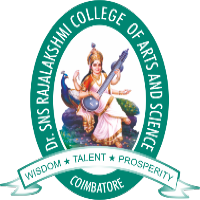 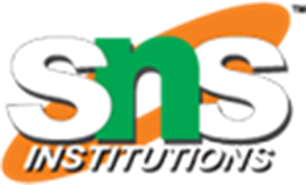 The Specialists And Their Work
The professionals create digital images for the purpose of animation
Another task is transferring audio/video files to be edited and manipulated digitally
This is followed by creating artwork to be used in video games they also create animated sequences using computer software and design and develop digital animations,
The animation industry today is mature, and India now is a creator of indigenous intellectual property. Moreover, many animation studios have come up and the value of VFX is growing. There is significant progress in post-production, animation production and animation services also.
19
13-Mar-23
THE SCOPE OF MULTIMEDIA
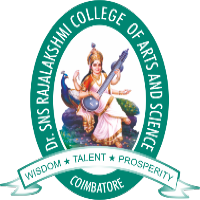 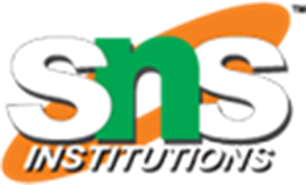 Scope Of Animation In India
India has created 3D computer-animated films. The animation, VFX, gaming, and comics is a sector to watch presently and surveys indicate that it can make smooth progress in the future based on the current output and trends.
The Road To A Great Career
Animation – Career Options exist for quality animators graphic designers, multimedia and game developer, character designers, as well as keyframe animators, 3D modelers, and layout artists in the spheres of:
20
13-Mar-23
THE SCOPE OF MULTIMEDIA
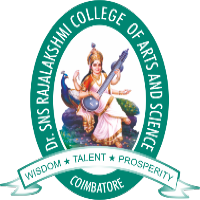 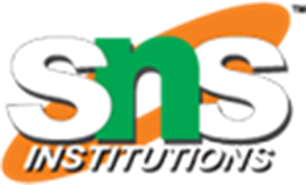 Online and Print News Media
Advertising
Film & Television
Theater
Cartoon production
Video Gaming
E-learning
21
13-Mar-23
THE SCOPE OF MULTIMEDIA
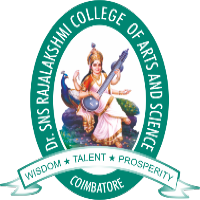 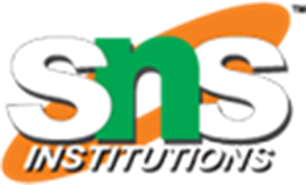 They can choose to work in government or else in private sector enterprises. Furthermore, a multimedia professional can work as a freelancer, or start an enterprise based on entrepreneurial skills and investment funds.Remuneration depends on the talent and expertise you have and the experience you gain.
22
13-Mar-23
THE SCOPE OF MULTIMEDIA
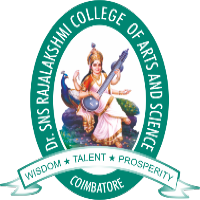 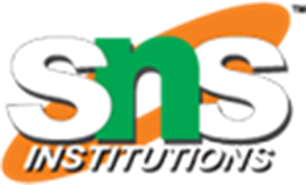 Animation and Multimedia is a dynamic field that is always making progress. It offers scope in TV series, Cartoons, movies, documentaries, 2d or 3D animation, visual effects, and finally in Advertisements on social media. There is always a need for more manpower and skilled professionals in it. The video games on mobile, play-station, PC, and x-box are all possible because of the work done by the able practitioners in multimedia. This field always has a place for professionals who are dedicated, skilled, and creative and understand the modern trends.
23
13-Mar-23
THE SCOPE OF MULTIMEDIA
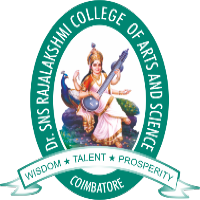 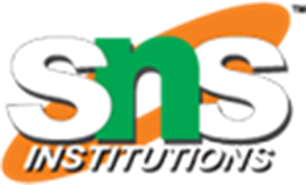 We can conclude by saying that it facilitates a strong visual interpretation and customized illustrations for the users leading to recall as well as understanding and retaining all the delivered information. The success here proves that there is a huge scope in it, with the ongoing advancement of technology, and the growing popularity of Multimedia in many spheres.
24
13-Mar-23
Schedule the phases and tasks items required to complete a project.
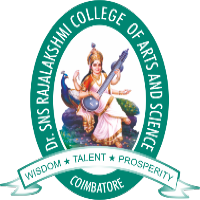 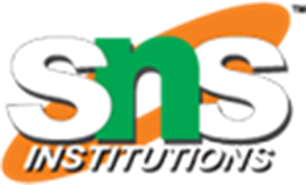 25
13-Mar-23
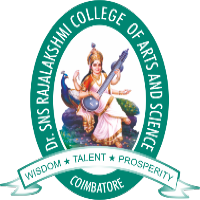 phases and tasks items required to complete a project.
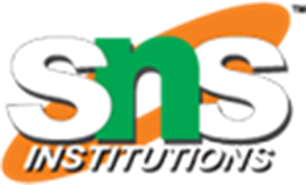 Multimedia projects are hard work. Even the most talented professionals can't just wing a project and expect great results. Clients deserve a proper plan and project structure. They pay good money for photography, videos, and every other multimedia service, so it's critical that their project in in good hands.
Every project needs to be properly managed. That's why TRG Multimedia commits to a series of steps to help us ensure that your projects are a success from beginning to end. With our five-step plan, our Cleveland multimedia studio can handle everything from local photography projects to video production for national clients. No matter the size and scope of a project, it all starts with these five steps.
26
13-Mar-23
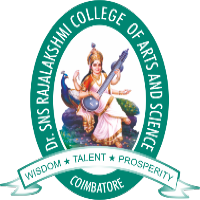 phases and tasks items required to complete a project.
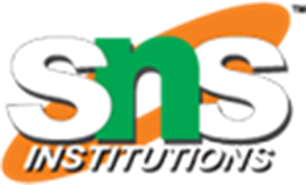 1) Initiating a multimedia project
Every project needs to start somewhere. We work with clients to discuss three important elements for every project:
Project vision
Project budget
Project timeline
In order to provide accurate estimates, we start to gather the information we need to provide options that fit these three criteria. This way we can set expectations while planning out a way to deliver the results you need.
27
13-Mar-23
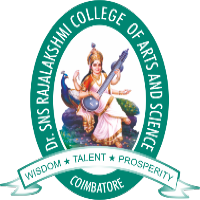 phases and tasks items required to complete a project.
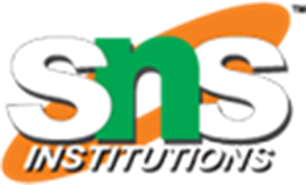 2) Pre-production of Your project
You can't just jump right into a project and expect that you'll be ready. The pre-production step allows us to prepare for a project and lay the groundwork for production. Here's a list of some of the things we need to do in order to be ready:
Decide on shot purpose and style
Plan and prepare the set design
Hire talent and decide on wardrobe
Set a production timeline
Create a shot list
Determine final details for asset delivery
It sounds like a lot, but planning these things out ends up saving a lot of time and helps ensure that project shoots go as smoothly as possible.
28
13-Mar-23
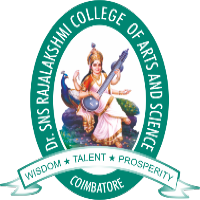 phases and tasks items required to complete a project.
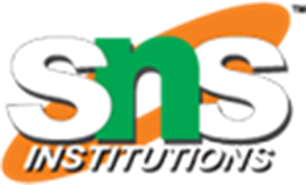 3) Production of Your multimedia project
After plenty of planning and information gathering, it's time to make the proverbial magic happen. Of course, production is more than just taking shots or working on CGI. There's an element of adaptability that always comes into play, regardless of what the project is for. Our detailed set lists and plans give us the structure we need to capture footage, but our team has to be ready to expect the unexpected.
29
13-Mar-23
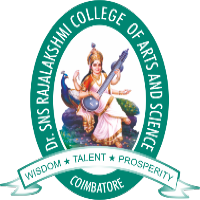 phases and tasks items required to complete a project.
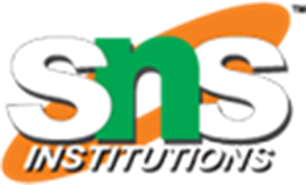 Things happen on shoot day. The lighting can change. The weather may not be in your favor. You may like how certain images turn out and want to change focus to those. These are all things that can alter the timeline. The key is to be adaptable to situations so that we can still provide tremendous results. When it comes to client requests, we try to maintain communication. That way there's an open dialogue about how changes can affect the scope of the project. Plus, extra preparation back in the past two steps make it a lot easier to adapt to changes.
30
13-Mar-23
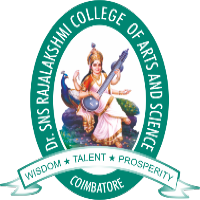 phases and tasks items required to complete a project.
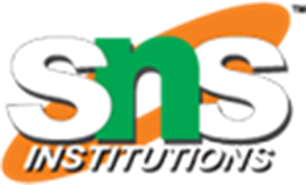 4) project Post-Production
There's always more work to do after shoot day. Once we have all of our assets, we have a specific step for post-production. This phase is critical for success and can take as much time or more than the production step, so it's critical that everyone know how much time may need to be invested in the process. Post-production is necessary to make sure that every asset is ready for the world to see and shouldn't be rushed. However, our team can provide temporary solutions if you need some results right away. The key is meeting both side's needs while giving the project the time it needs to succeed.
31
13-Mar-23
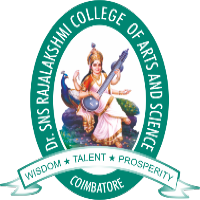 phases and tasks items required to complete a project.
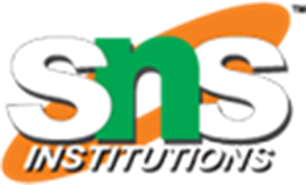 5) End of Project
Even at the end of a project, the project isn't over. Whether or not there were any changes throughout the project, we review finalized assets with the client to make sure that they're up to their standards. Since changes to the project and budget can happen, our team frequently communicates with you so that you are updated with the progress of the project. This way you know what to expect and won't be surprised by unforeseen changes or differences in the cost.
Multimedia Services No Matter Where You’re Located
Every project has it's differences, but our five-step project management process helps us deliver tremendous results for our clients. If you're in need of any multimedia services, contact us today and let us know how we can bring your projects to life.
.
32
13-Mar-23
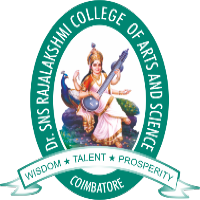 phases and tasks items required to complete a project.
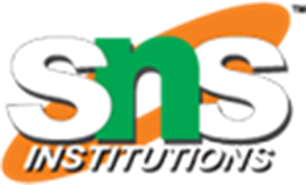 5) End of Project
Even at the end of a project, the project isn't over. Whether or not there were any changes throughout the project, we review finalized assets with the client to make sure that they're up to their standards. Since changes to the project and budget can happen, our team frequently communicates with you so that you are updated with the progress of the project. This way you know what to expect and won't be surprised by unforeseen changes or differences in the cost.
Multimedia Services No Matter Where You’re Located
Every project has it's differences, but our five-step project management process helps us deliver tremendous results for our clients. If you're in need of any multimedia services, contact us today and let us know how we can bring your projects to life.
.
33
13-Mar-23
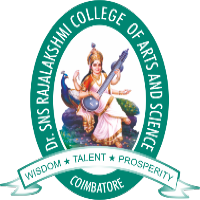 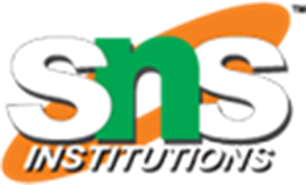 Content using in multimedia
Every multimedia project includes content. It is the “stuff ” from which you fashion your messages. It is also the information and material that forms the heart of your project, and it is that which defines what your project is about. Practically, content can be any and all of the elements of multimedia. You might use your collection of wedding photographs and videotapes to create a special multimedia newsletter for family and relatives. Or you might edit portions of the audio track from these videotapes and capture still images to build a multimedia database of aunts, uncles, and cousins. This material is your project’s content.
Content can have low and high production value. If you hire a team of professionals to shoot your wedding video, and then they digitize images and audio clips at broadcast quality, your content will have high production value. If you persuade Hillary Rodham Clinton to record the voice-over and Garry Trudeau, the “Doonesbury” artist, to retouch the images, it will have yet higher production value.
.
34
13-Mar-23
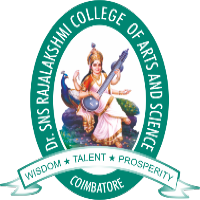 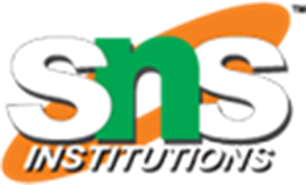 Content using in multimedia
You must always balance the production value of your project against your budget and the desired result. For aerial photographs of the wedding reception, you would not likely commission the private launch of a spy satellite from Kennedy Space Center to achieve highest production value. Instead, you could rent a helicopter with paparazzi and still achieve good production value. Or you could photograph the wedding yourself from a neighboring rooftop and be satisfied with the lower production value. The production value of your project is a question of balance (see Vaughan’s Law of Multimedia Minimums in Chapter 4).
Content has to come from somewhere—either you make it or you acquire it. Whether you make it, borrow it, or buy it depends upon your project’s needs, your time constraints, and your pocketbook. Content that is destined for sale to the public is also wrapped up in numerous legal issues. Who owns the content? Do you have the proper rights to use it? Copyright laws, for example, establish rights for the creators or owners of literary works; musical works; dramatic works; pictorial, graphic, and sculptural works; motion pictures and other audiovisual works; and sound recordings. Do you have licenses for protected works and signed releases from anyone who appears in your project?
.
35
13-Mar-23
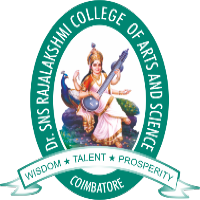 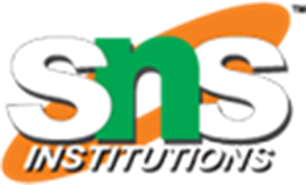 Content using in multimedia
When the Vatican recently made a collection of artwork available on the World Wide Web, they made certain there was a digital “watermark” for each image; they would then know if the artwork was ripped off, with- out recourse to even higher laws. The Vatican is aware (as you should be) of the nature of the electronic revolution:
In accordance with international regulations on Intellectual Property and Author’s Rights, we inform our readers that the news items con- tained in the Vatican Information Service may be used in part or in their entirety, but only if the source (V.I.S., Vatican Information Service) is quoted. In the case of electronic retransmission (Internet, telematic net- works, via PC-modem, fax, etc.), prior authorization from the Vatican Information Service is always required.
36
13-Mar-23
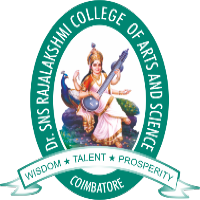 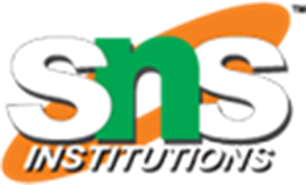 Content using in multimedia
When the Vatican recently made a collection of artwork available on the World Wide Web, they made certain there was a digital “watermark” for each image; they would then know if the artwork was ripped off, with- out recourse to even higher laws. The Vatican is aware (as you should be) of the nature of the electronic revolution:
In accordance with international regulations on Intellectual Property and Author’s Rights, we inform our readers that the news items con- tained in the Vatican Information Service may be used in part or in their entirety, but only if the source (V.I.S., Vatican Information Service) is quoted. In the case of electronic retransmission (Internet, telematic net- works, via PC-modem, fax, etc.), prior authorization from the Vatican Information Service is always required.
37
13-Mar-23
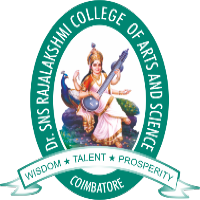 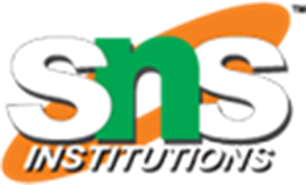 Content using in multimedia
When the Vatican recently made a collection of artwork available on the World Wide Web, they made certain there was a digital “watermark” for each image; they would then know if the artwork was ripped off, with- out recourse to even higher laws. The Vatican is aware (as you should be) of the nature of the electronic revolution:
In accordance with international regulations on Intellectual Property and Author’s Rights, we inform our readers that the news items con- tained in the Vatican Information Service may be used in part or in their entirety, but only if the source (V.I.S., Vatican Information Service) is quoted. In the case of electronic retransmission (Internet, telematic net- works, via PC-modem, fax, etc.), prior authorization from the Vatican Information Service is always required.
38
13-Mar-23
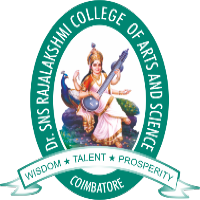 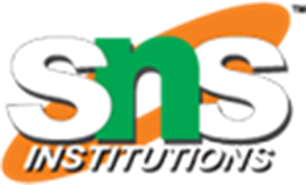 ten different kinds of content
https://www.copypress.com/marketing-resources/whitepapers/Exploring-Different-Types-Multimedia-Content.pdf
39
13-Mar-23
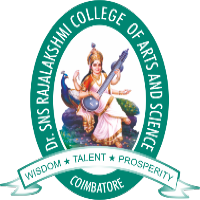 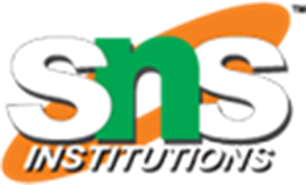 Locating Preexisting Content.
Preexisting content can come from a variety of sources, ranging from a trunk of old photographs in your neighbor’s attic to a stock house or image bank offering hundreds of thousands of hours of film and video or still images, available for licensing for a fee.
If your needs are simple and fairly flexible, you may be able to use material from collections of clip art. Such collections of photographs, graphics, sounds, music, animation, and video are becoming widely avail- able from many sources, for anywhere from fifty to several hundred dol- lars. Part of the value of many of these packages is that you are granted unlimited use, and you can be comfortable creating derivative versions tailored to your specific application.
40
13-Mar-23
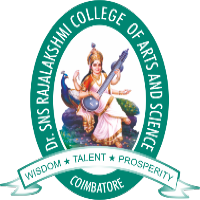 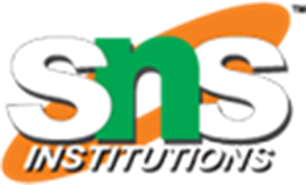 Locating Preexisting Content.
Carefully read the license agreement that comes with the collection before assuming you can use the material in any manner. In the six-point italicized type on the back of the agreement, you may discover that the licensor offers no guarantee that the contents of the collection are original works. Thus, the licensor bears no responsibil- ity to indemnify you for inadvertently infringing on the copyrights of a third party. Even if the collection is described as allowing “free use,” you may discover that the collection comes with severe restrictions on the way material can be used, or that a royalty is required for any use beyond wall- paper on your computer
41
13-Mar-23
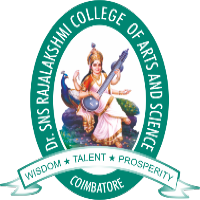 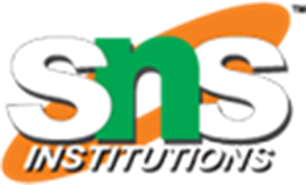 Locating Preexisting Content.
If your content needs are more specific or complex, a good place to start your search for material might be at a still photo library, a sound library, or a stock footage house. These “stock” resources may be public or private and may contain copyrighted works as well as materials that are in the public domain. Public domain means either that the work was never copyrighted in the first place or its copyright protection has expired over time and not been renewed; you can use public domain material with- out a license.
In addition to stock photos and videos clips, there are whole collec- tions of flash animations and components, web site templates, sound effect libraries, and even 3-D models available for downloading and integration into multimedia projects. Many are not free, but stock material may save you many hours of effort.
42
13-Mar-23
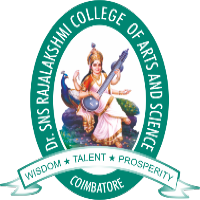 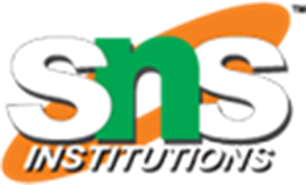 Locating Preexisting Content.
Google claims that the full text of more than seven million books can now be searched and read online at Google Books (http://books.google
.com) as part of an ongoing effort to scan and digitize entire libraries of books, magazines, journals, and articles from around the world. Certainly a noble idea, to make all known literature searchable and available on the Internet, but many are concerned that Google will, by the very nature of its vast collection, own a monopoly on much of the world’s literature, par- ticularly out-of-print “orphan” books, where copyrights are unknown or unclaimed. Lawsuits and haggling are underway involving copyright law, unfair competitive advantages, monetizing, and licensing rights of all kinds.
43
13-Mar-23
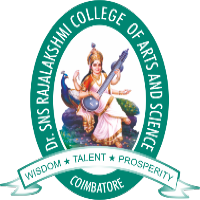 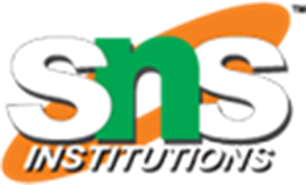 Locating Preexisting Content.
Google categorizes its holdings into three groups: in-copyright and in-print books, in-copyright but out-of-print books, and out-of-copyright books. For copyrighted and in-print material, users can search for the book, preview portions of it, and then purchase it through a bookseller like Amazon, Barnes & Noble, or Borders. In-copyright but out-of-print books can be previewed and purchased, opening an otherwise dry revenue stream to publishers and authors. Out-of-copyright books can be freely read, down- loaded, and printed by the public. The mechanics of this system are being worked out in the courts; it’s all about money and control.
44
13-Mar-23
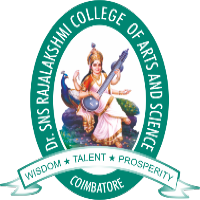 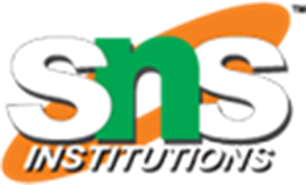 Locating Preexisting Content.
Google categorizes its holdings into three groups: in-copyright and in-print books, in-copyright but out-of-print books, and out-of-copyright books. For copyrighted and in-print material, users can search for the book, preview portions of it, and then purchase it through a bookseller like Amazon, Barnes & Noble, or Borders. In-copyright but out-of-print books can be previewed and purchased, opening an otherwise dry revenue stream to publishers and authors. Out-of-copyright books can be freely read, down- loaded, and printed by the public. The mechanics of this system are being worked out in the courts; it’s all about money and control.
45
13-Mar-23
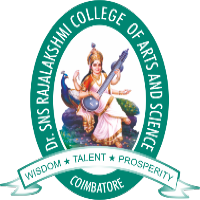 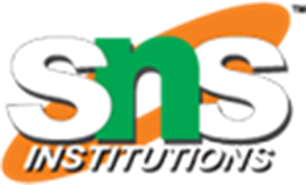 Locating Preexisting Content.
The National Archives in Washington, D.C., is a rich source of content, both copyrighted and in the public domain. Other public sources include the Library of Congress, NASA, U.S. Information Agency, and the Smithsonian Institution, all in Washington, D.C. You cannot, however, safely assume that all material acquired from a public source is in the public domain. You remain responsible for ensuring that you do not infringe on a copyright.
46
13-Mar-23
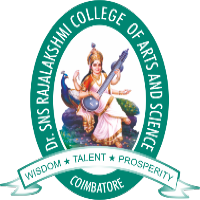 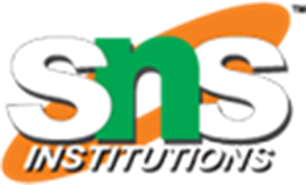 Locating Preexisting Content.
In addition to public sources, there are many other repositories of con- tent material. Commercial stock houses offer millions of images, video and film clips, and sound clips, and they often own the works outright—so, when they grant you a license for use of their work, you don’t have to worry about possible copyright infringement of the rights of third parties. Some stock sources also specialize in certain subjects. For example, if you want a video clip of a shark, you might contact a stock footage house that special- izes in underwater videos.
47
13-Mar-23
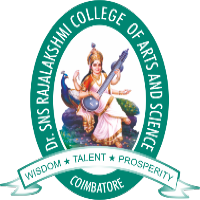 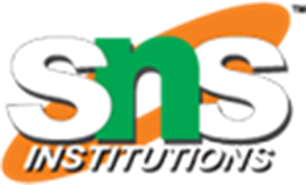 Locating Preexisting Content.
Copyrights
Copyright protection applies to “original works of authorship fixed in any tangible medium of expression.” The Copyright Act of 1976, as amended (17 U.S.C.A. §101 et. seq.) protects the legal rights of the creator of an original work. Consequently, before you can use someone else’s work in your multimedia project, you must first obtain permission from the owner of the copyright. If you do not do this, you may find yourself being sued for copyright infringement (unauthorized use of copyrighted material).
48
13-Mar-23
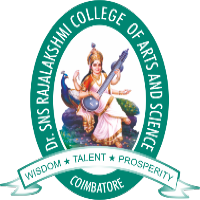 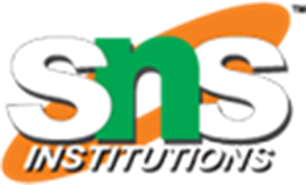 Locating Preexisting Content.
Several changes in the law have created confusion over copyright pro- tections. One change is that works now come under copyright protection as soon as they are created and presented in a fixed form. Prior to 1976, protection was only granted upon registration, but now works do not have to be registered with the U.S. Copyright Office to be protected. Because of this there is another crucial change: works no longer need a properly formatted statement of copyright ownership (for example, “Copyright
© 2010 by Tay Vaughan”) to be protected. Many people assume, because of the pre-1976 rules, that if there is not a copyright statement, the work is available to be used. While that may be true for older works, you should start with the assumption that a work is protected, unless there is a specific statement that it is in the public domain.
49
13-Mar-23
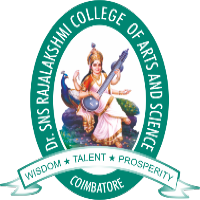 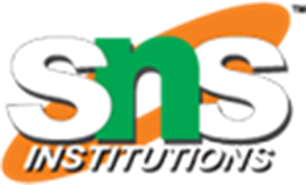 Locating Preexisting Content.
Owning a copy of a work does not entitle you to reproduce the work, and you still need to obtain permission from the copyright owner to use it. If you buy a painting from an artist, the artist retains the copyright unless it is assigned to you. You do not have the right to reproduce the painting in any form, such as in postcards or a calendar, without permission.
For additional discussion about copyrights as they apply to original works created for a project, see “Ownership of Content Created for a Project” later in this chapter, and visit the U.S. Copyright Office at www
.copyright.gov/.
50
13-Mar-23
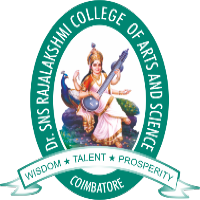 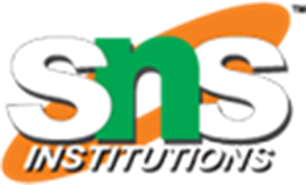 Locating Preexisting Content.
Write and structure the elements of a multimedia project proposal
ny projects come about from a phone call or less formal contact.
casionally you may receive a more formal detailed document called a Request for Proposal (RFP), generally from large corporations that are “outsourcing” their multimedia development work.
multimedia bid proposal should include an executive summary or overview, a section dealing with creative issues, a description of how the project’s goals will be met, and a discussion of technical issues.
51
13-Mar-23
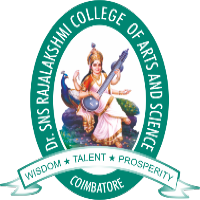 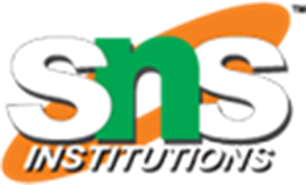 Locating Preexisting Content.
projects come about from a phone call or less formal contact.
casionally you may receive a more formal detailed document called a Request for Proposal (RFP), generally from large corporations that are “outsourcing” their multimedia development work.
multimedia bid proposal should include an executive summary or overview, a section dealing with creative issues, a description of how the project’s goals will be met, and a discussion of technical issues.
52
13-Mar-23
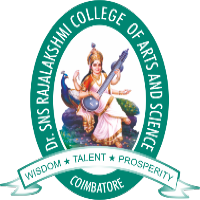 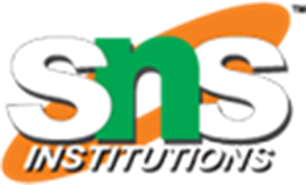 Locating Preexisting Content.
The backbone of the proposal is the estimate and project plan, followed by cost estimates for each phase or deliverable milestone, as well as payment schedules. Finally, include a list of your terms reviewed by legal counsel. Make sure the proposal looks professional.
53
13-Mar-23
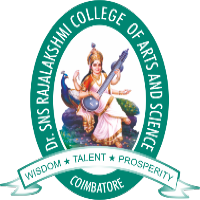 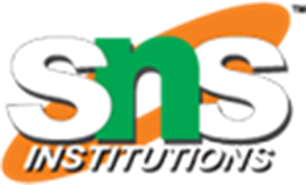 THANK YOU
54
13-Mar-23